DATA 225Database Systems for AnalyticsOctober 2 Class Meeting
Department of Applied Data ScienceSan Jose State UniversityFall 2023Instructor: Ron Mak
www.cs.sjsu.edu/~mak
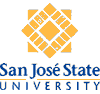 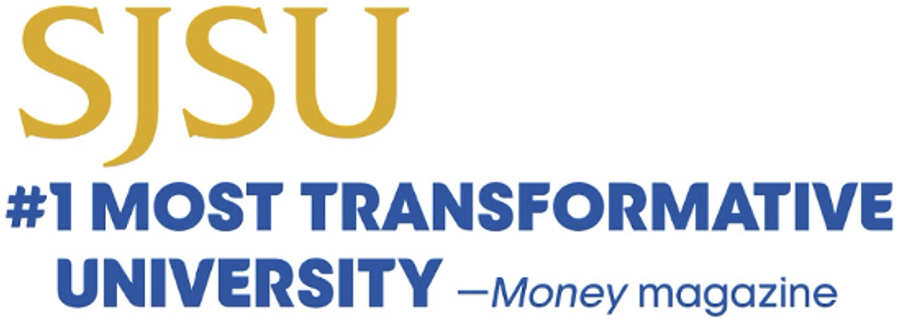 This Evening
Go over solutions to Checkpoint Exam #1

ALTER TABLE
UPDATE and DELETE
Cascading deletes and updates

Break
2
This Evening, cont’d
Windowing functions
MYSQL functions
Relational algebra
Joins: self, inner, and outer
Views
Indexing
3
ALTER TABLE
Change the structure of an existing table.

Add a new column.
Example:


Drop a column.
Example:
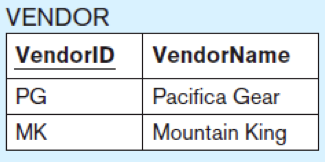 ALTER TABLE vendor ADD COLUMN vendorphonenumber CHAR(11);
ALTER TABLE vendor DROP COLUMN vendorphonenumber;
Database Systems
by Jukić, Vrbsky, & Nestorov
Pearson 2014
ISBN 978-0-13-257567-6
4
UPDATE
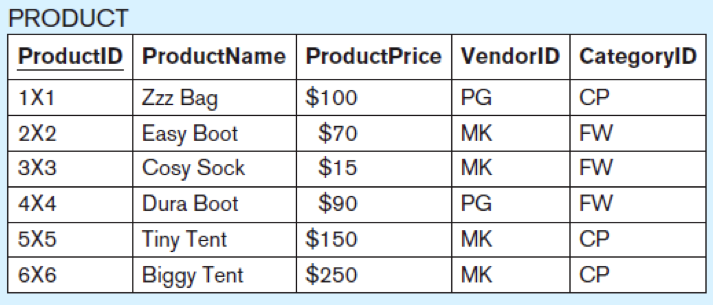 Database Systems
by Jukić, Vrbsky, & Nestorov
Pearson 2014
ISBN 978-0-13-257567-6
Modify data in a table.
Examples:
UPDATE productSET    productprice = 100WHERE  productid = '4×4';
ALTER TABLE product ADD COLUMN discount NUMERIC(3,2);
UPDATE product SET discount = 0.2;
Set the value of the new discount column in all rows to 0.2.
5
DELETE
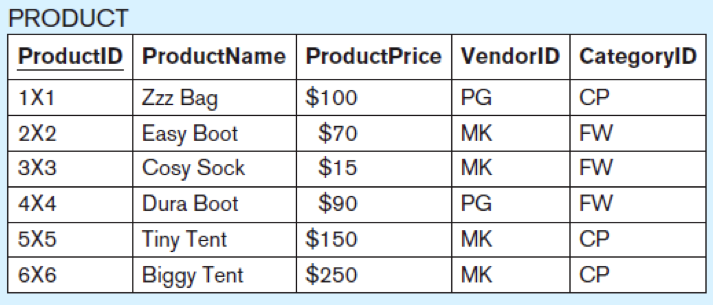 Delete rows from a table.
Example:

Without the WHERE clause, all the table rows will be deleted, resulting in an empty table.
DELETE FROM productWHERE       productid = '4×4’;
Database Systems
by Jukić, Vrbsky, & Nestorov
Pearson 2014
ISBN 978-0-13-257567-6
6
Cascading Deletes
Normally, the referential integrity constraint prevents you from deleting a record from a table if it is referred to by a record in another table.
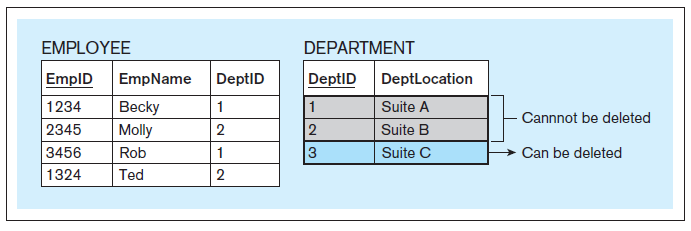 Database Systems
by Jukić, Vrbsky, & Nestorov
Pearson 2014
ISBN 978-0-13-257567-6
7
Cascading Deletes, cont’d
CREATE TABLE employee(   empid CHAR(4),    empname CHAR(20),    deptid CHAR(2),    PRIMARY KEY (empid),    FOREIGN KEY (deptid) REFERENCES department                         ON DELETE CASCADE
);
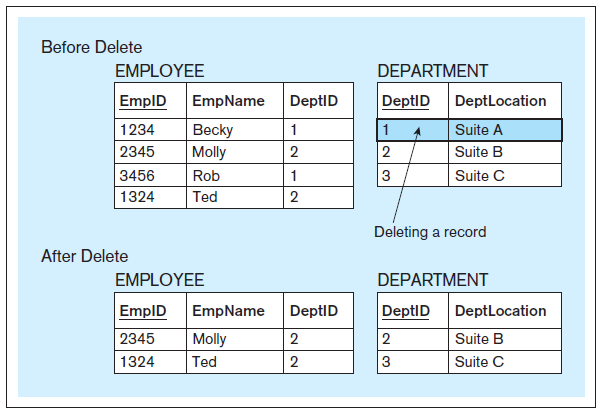 Database Systems
by Jukić, Vrbsky, & Nestorov
Pearson 2014
ISBN 978-0-13-257567-6
8
Cascading Deletes, cont’d
CREATE TABLE employee(   empid CHAR(4),    empname CHAR(20),    deptid CHAR(2),    PRIMARY KEY (empid),    FOREIGN KEY (deptid) REFERENCES department                         ON DELETE SET NULL
);
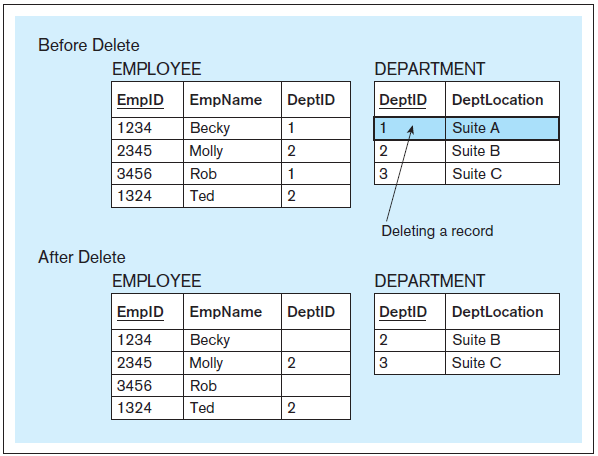 Database Systems
by Jukić, Vrbsky, & Nestorov
Pearson 2014
ISBN 978-0-13-257567-6
9
Cascading Updates
CREATE TABLE employee(   empid CHAR(4),    empname CHAR(20),    deptid CHAR(2),    PRIMARY KEY (empid),    FOREIGN KEY (deptid) REFERENCES department                         ON UPDATE CASCADE
);
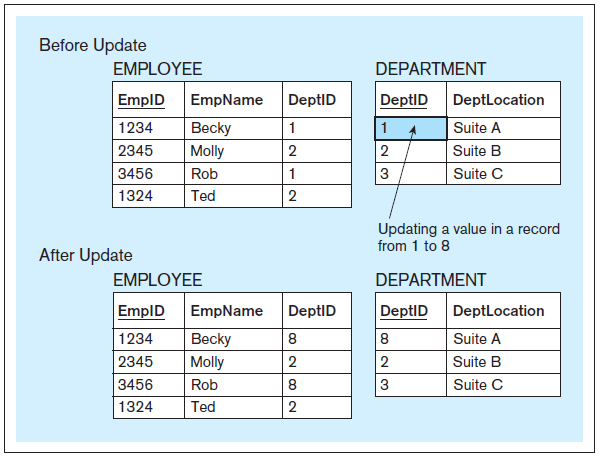 Database Systems
by Jukić, Vrbsky, & Nestorov
Pearson 2014
ISBN 978-0-13-257567-6
10
Cascading Updates
CREATE TABLE employee(   empid CHAR(4),    empname CHAR(20),    deptid CHAR(2),    PRIMARY KEY (empid),    FOREIGN KEY (deptid) REFERENCES department                         ON UPDATE SET NULL
);
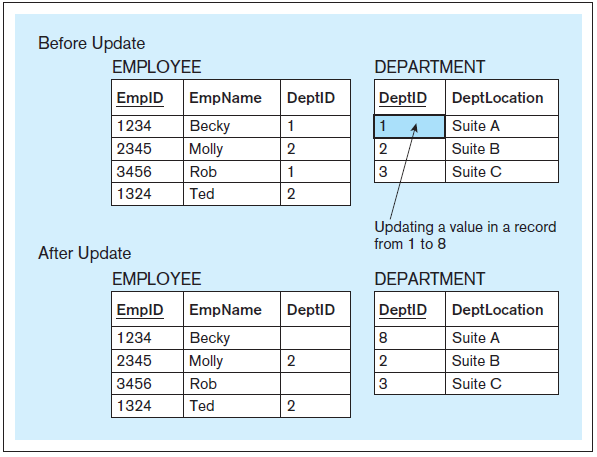 Database Systems
by Jukić, Vrbsky, & Nestorov
Pearson 2014
ISBN 978-0-13-257567-6
11
Break
12
SQL Window Function
Perform an aggregate-type operation on a set of rows from a query result.
Produce a result for each result row.
13
Window Function Example
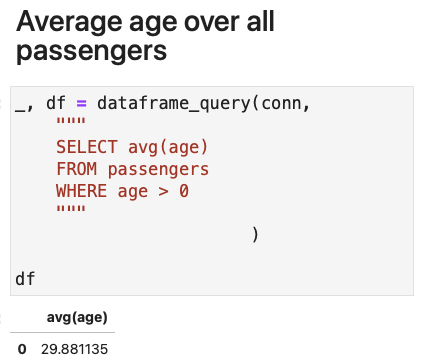 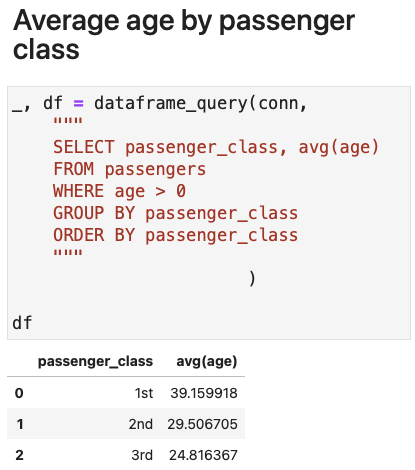 Windowing.ipynb
14
Window Function Example, cont’d
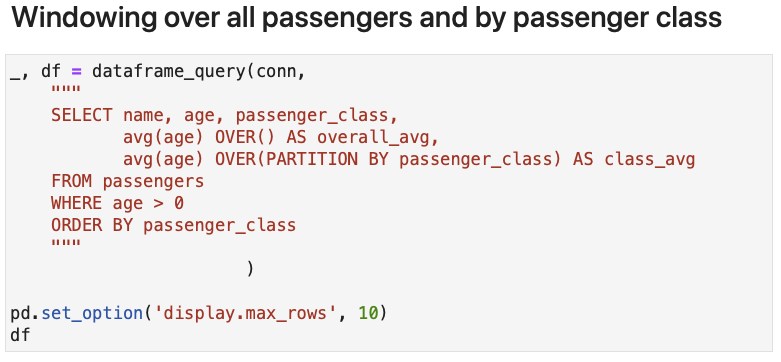 Windowing.ipynb
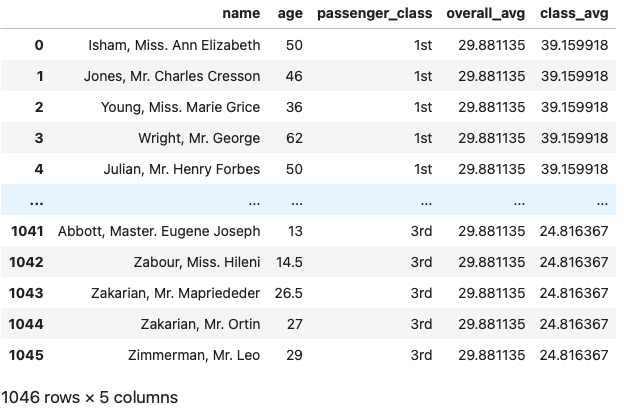 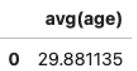 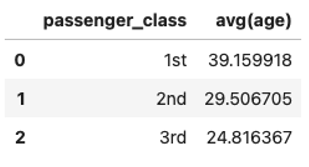 15
MySQL Text Functions
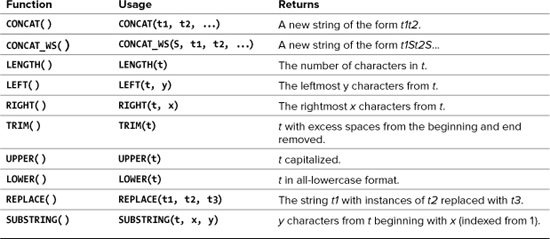 Also: 
One-way encryption 
Returns a 40-character string.
SHA1(string)
PHP and MySQL forDynamic Web Sites, 4th ed.
by Larry Ullman
Peachpit Press, 2012
ISBN 978-0-321-78407-0
16
MySQL Text Functions, cont’d
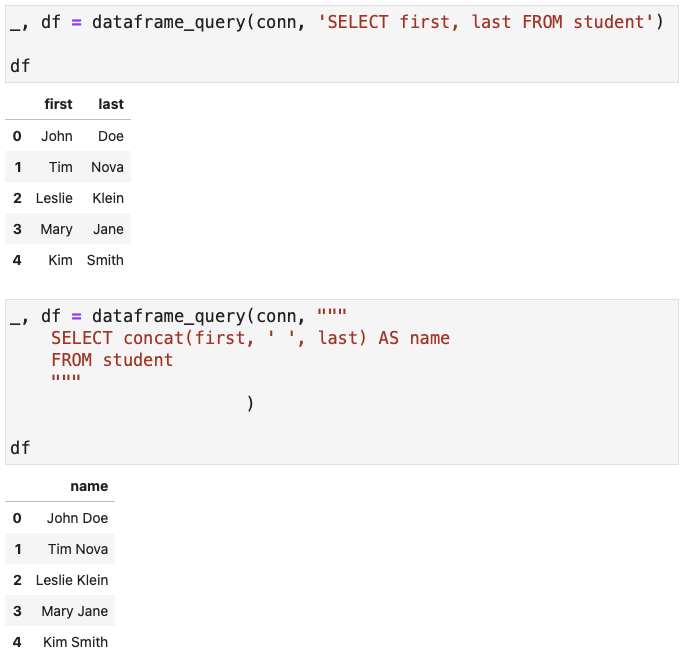 StringConcat.ipynb
17
MySQL Numeric Functions
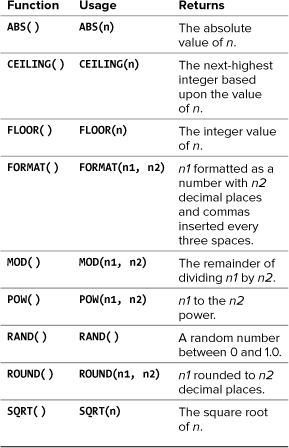 SELECT CONCAT('$', FORMAT(5639.6, 2))
AS cost;
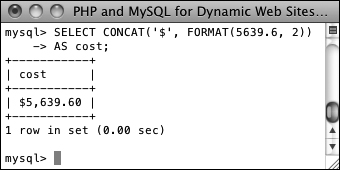 PHP and MySQL forDynamic Web Sites, 4th ed.
by Larry Ullman
Peachpit Press, 2012
ISBN 978-0-321-78407-0
18
MySQL Date and Time Functions
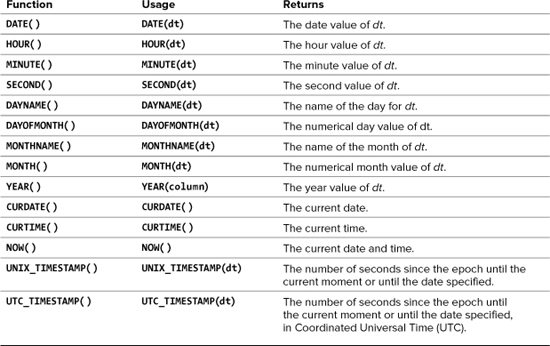 No arguments.
PHP and MySQL forDynamic Web Sites, 4th ed.
by Larry Ullman
Peachpit Press, 2012
ISBN 978-0-321-78407-0
19
MySQL Date and Time Functions, cont’d
Data types that store both a date and time:DATETIME and TIMESTAMP
Data type that stores just the date: DATE
Data type that stores just the year: YEAR
PHP and MySQL forDynamic Web Sites, 4th ed.
by Larry Ullman
Peachpit Press, 2012
ISBN 978-0-321-78407-0
SELECT DATE(registration_date) AS Date FROM users ORDER BY
registration_date DESC LIMIT 1;
SELECT DAYNAME(registration_date) 
AS Weekday FROM users ORDER BY
registration_date ASC LIMIT 1;
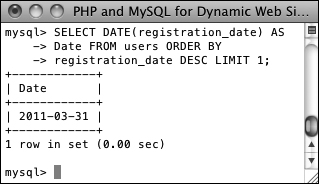 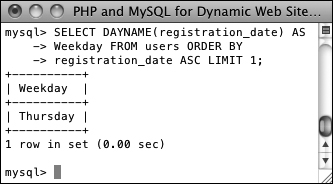 20
Formatting the Date and Time
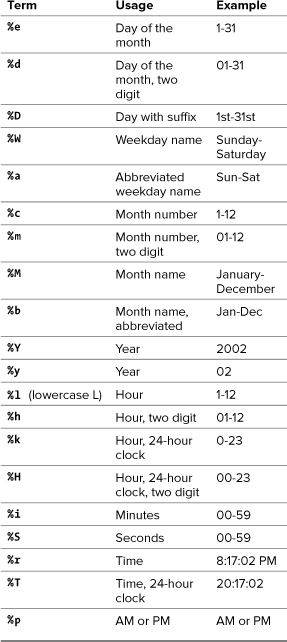 Return the current date and time as Month DD, YYYY - HH:MM :
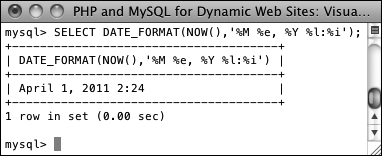 PHP and MySQL forDynamic Web Sites, 4th ed.
by Larry Ullman
Peachpit Press, 2012
ISBN 978-0-321-78407-0
Select the email address and date registered, ordered by date registered, formatting the date as 
Weekday (abbreviated) Month (abbreviated) Day Year, 
for the last five registered users :
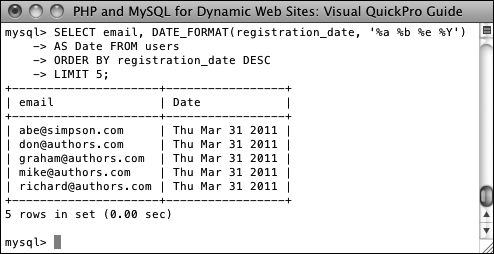 21
Relational Algebra
The mathematical theory behind database operations:

project
which columns?
listed after the SELECT keyword

select
which rows?
WHERE and HAVING clauses

join
Query multiple tables at the same time.
22
Joins
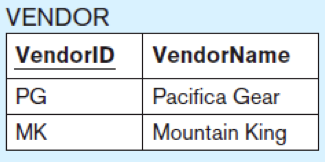 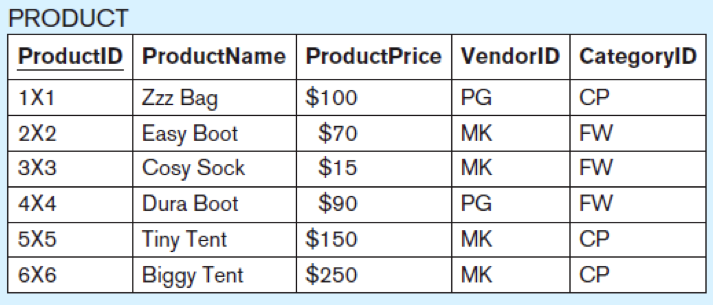 What is the id, product name, vendor name, and price of each product?
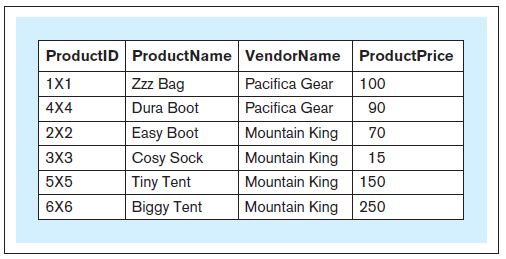 SELECT productid, productname, 
       vendorname, productpriceFROM   product, vendorWHERE  product.vendorid 
           = vendor.vendorid;
Qualified names
Database Systems
by Jukić, Vrbsky, & Nestorov
Pearson 2014
ISBN 978-0-13-257567-6
23
Joins, cont’d
Without a join condition, you get a Cartesian product.

Each record of one table matched with every record from the other table.
24
Joins, cont’d
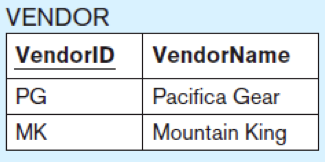 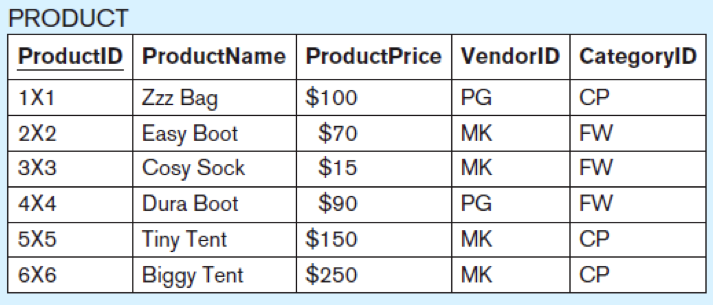 SELECT *FROM   product, vendor;
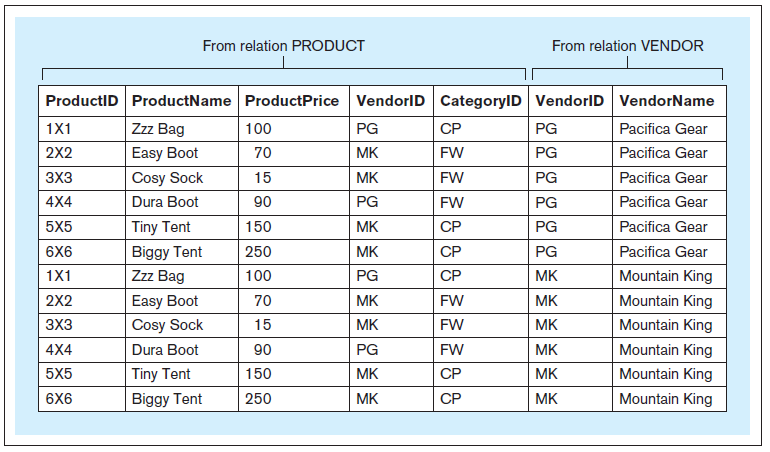 Database Systems
by Jukić, Vrbsky, & Nestorov
Pearson 2014
ISBN 978-0-13-257567-6
25
Joins, cont’d
Include the join condition
WHERE product.vendorid = vendor.vendorid
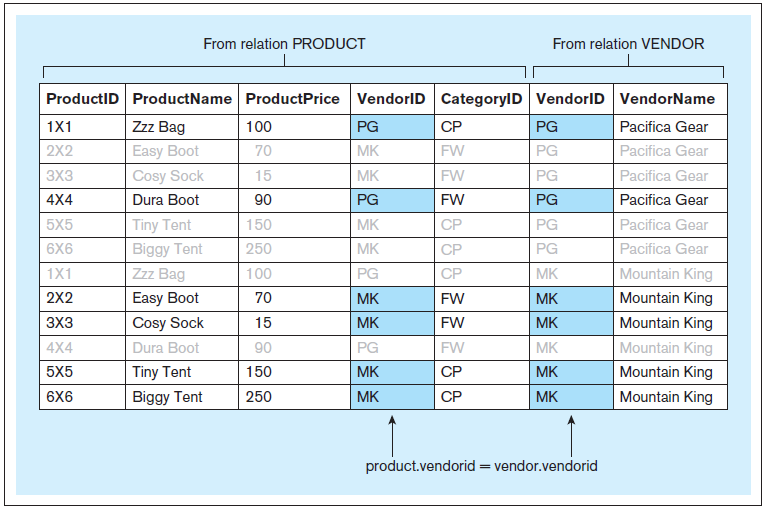 26
Join Alias
Use aliases anywhere within a query instead of the full table name.
No effect on the query itself.
Improve legibility.
SELECT productid, productname, 
       vendorname, productpriceFROM   product, vendorWHERE  product.vendorid = vendor.vendorid;
SELECT p.productid, p.productname, 
            v.vendorname, p.productpriceFROM   product p, vendor vWHERE  p.vendorid = v.vendorid;
27
Join Alias, cont’d
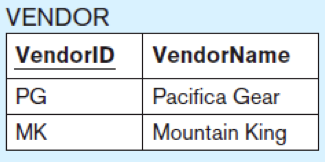 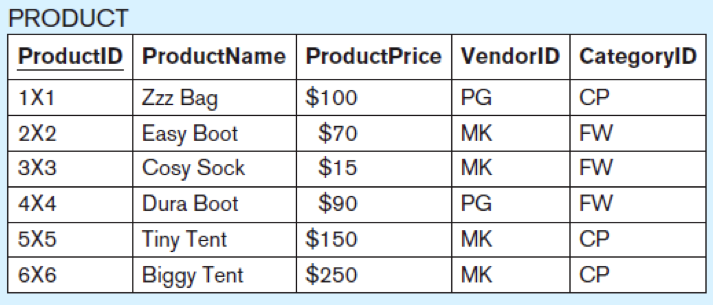 Use aliases to rename columns in query results.
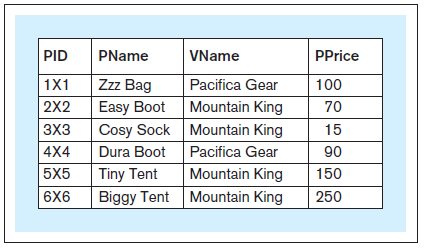 SELECT p.productid pid, 
       p.productname pname,       v.vendorname vname,
       p.productprice ppriceFROM   product p, vendor vWHERE  p.vendorid = v.vendorid;
You cannot use aliased column
names in the WHERE clause.
Database Systems
by Jukić, Vrbsky, & Nestorov
Pearson 2014
ISBN 978-0-13-257567-6
28
Joining Multiple Tables
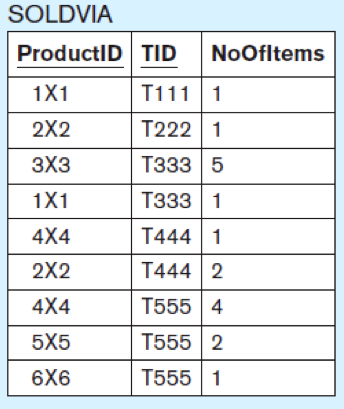 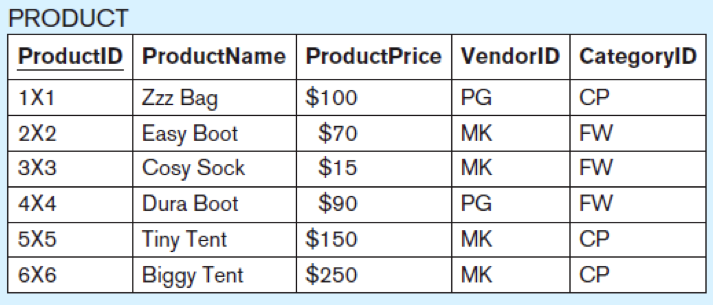 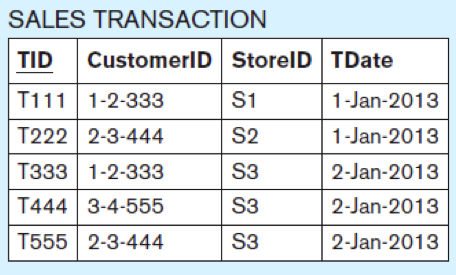 SELECT t.tid, t.tdate, p.productname,       sv.noofitems AS quantity,       (sv.noofitems * p.productprice) AS amountFROM   product AS p, salestransaction AS t, soldvia AS svWHERE  sv.productid = p.productid 
AND    sv.tid = t.tidORDER  BY t.tid;
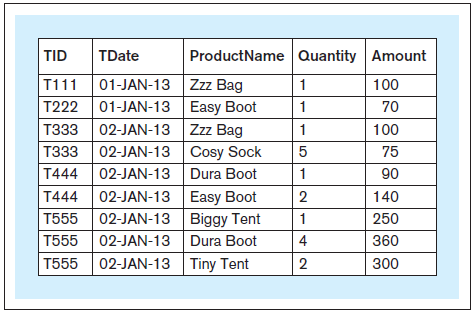 You can use AS 
to introduce an alias.
Database Systems
by Jukić, Vrbsky, & Nestorov
Pearson 2014
ISBN 978-0-13-257567-6
Oracle does not allow AS
for table aliases.
29
Self Join
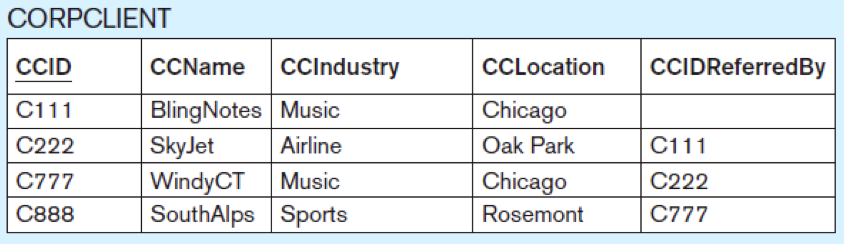 Which corporate clients were referred by other corporate clients?
SELECT c.ccname AS client, r.ccname AS recommenderFROM   corpclient c, corpclient rWHERE  r.ccid = c.ccidreferredby;
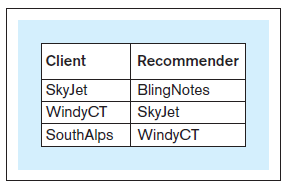 Database Systems
by Jukić, Vrbsky, & Nestorov
Pearson 2014
ISBN 978-0-13-257567-6
The use of aliases is 
mandatory for a self join.
30
Inner and Outer Joins
Inner join
What we’ve been doing so far.

Outer join
left outer join
right outer join
full outer join
31
Inner Join
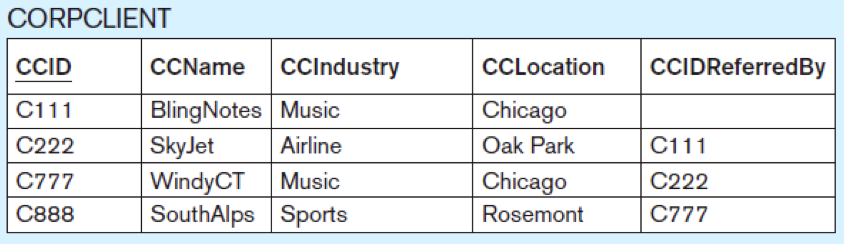 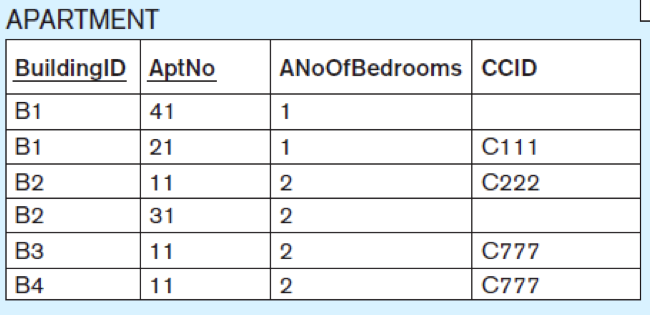 Which apartments are rented by which corporate clients?
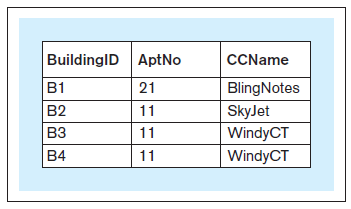 SELECT a.buildingid, a.aptno, c.ccnameFROM   apartment a, corpclient cWHERE  a.ccid = c.ccid;
Retrieve only the rows that match.
Database Systems
by Jukić, Vrbsky, & Nestorov
Pearson 2014
ISBN 978-0-13-257567-6
32
Left Outer Join
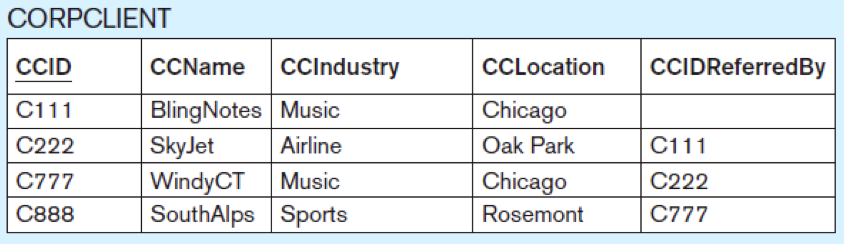 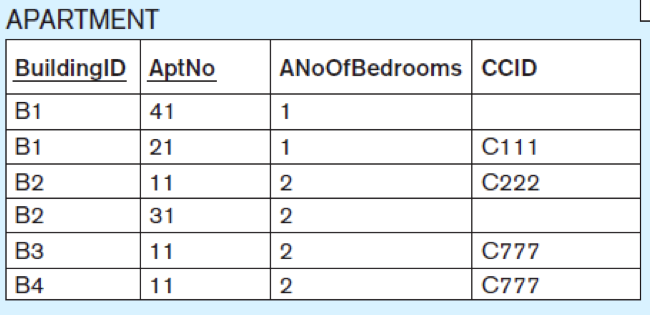 SELECT a.buildingid, a.aptno, c.ccnameFROM apartment a LEFT OUTER JOIN corpclient cON a.ccid = c.ccid;
Joins.ipynb
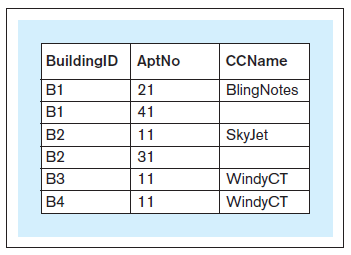 Include all the rows
on the left part of the
relation (apartment)
whether or not there is
a match.
No matches.
Database Systems
by Jukić, Vrbsky, & Nestorov
Pearson 2014
ISBN 978-0-13-257567-6
33
Right Outer Join
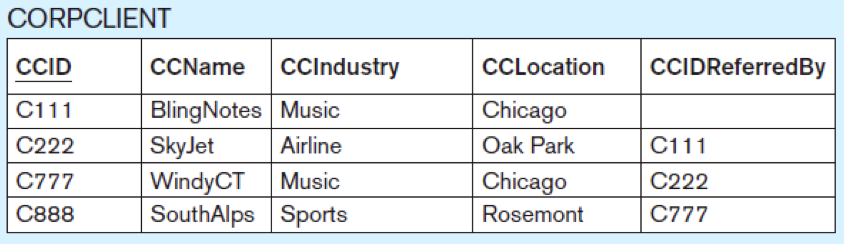 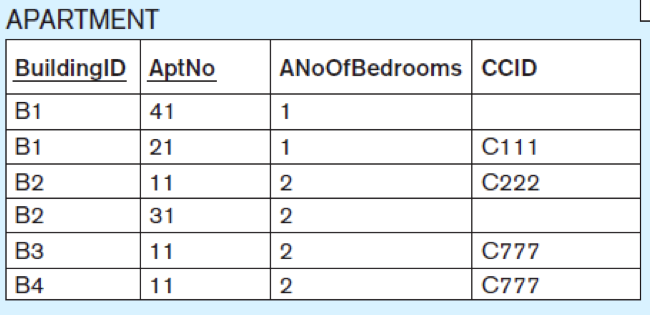 SELECT a.buildingid, a.aptno, c.ccnameFROM apartment a RIGHT OUTER JOIN corpclient cON a.ccid = c.ccid;
Joins.ipynb
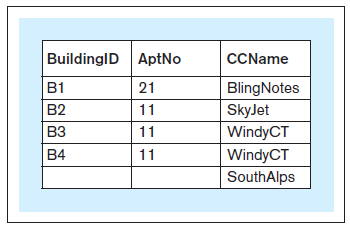 Include all the rows
on the right part of the
relation (corpclient)
whether or not there is
a match.
Database Systems
by Jukić, Vrbsky, & Nestorov
Pearson 2014
ISBN 978-0-13-257567-6
No match.
34
Full Outer Join
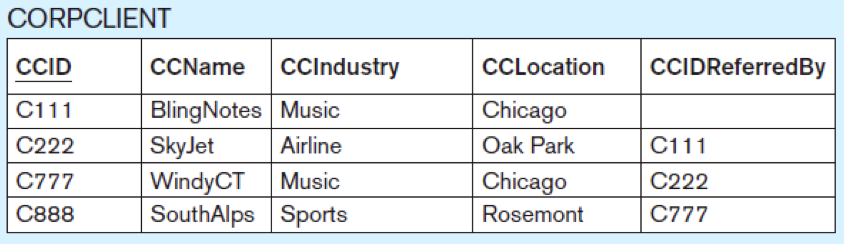 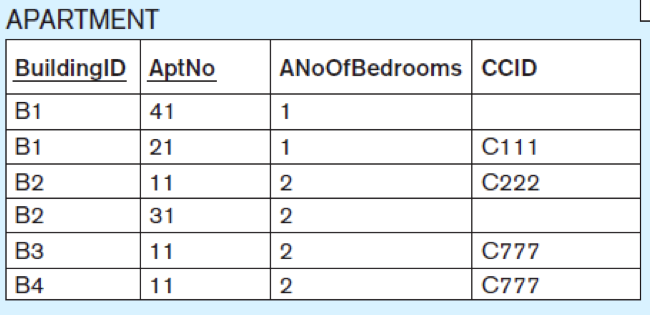 SELECT a.buildingid, a.aptno, c.ccnameFROM   apartment a FULL OUTER JOIN corpclient cON     a.ccid = c.ccid;
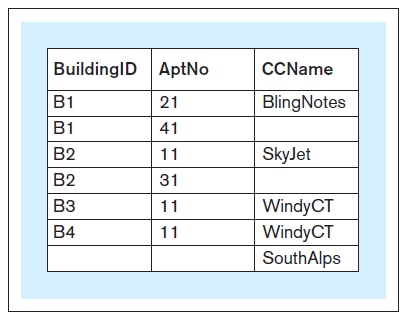 Include all the rows
from both relations
whether or not there is
a match.
FULL OUTER JOIN
is not available with
MySQL.
Database Systems
by Jukić, Vrbsky, & Nestorov
Pearson 2014
ISBN 978-0-13-257567-6
35
Full Outer Join (MySQL)
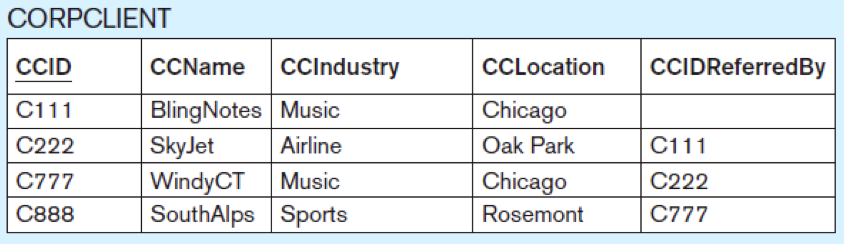 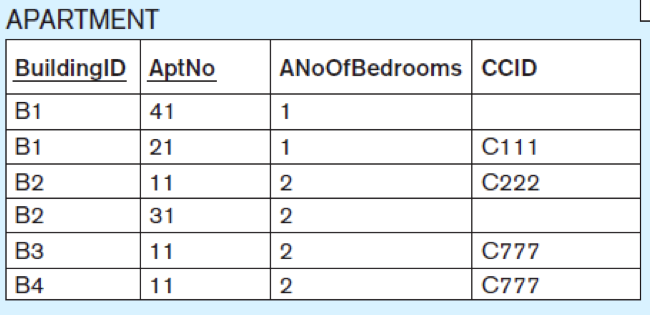 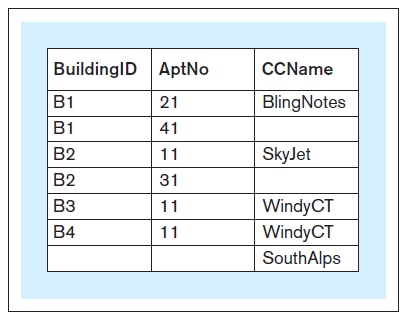 SELECT a.buildingid, a.aptno, c.ccname
FROM   apartment a 
LEFT OUTER JOIN corpclient c
ON     a.ccid = c.ccid
UNION
SELECT a.buildingid, a.aptno, c.ccname
FROM   apartment a 
RIGHT OUTER JOIN corpclient c
ON     a.ccid = c.ccid
Joins.ipynb
Database Systems
by Jukić, Vrbsky, & Nestorov
Pearson 2014
ISBN 978-0-13-257567-6
36
Views
A view allows the structure of a query to be saved in the database.
AKA virtual table

Not an actual table – no data is saved.

Whenever a view is invoked, it executes a query to retrieve data from the actual tables.
A view is analogous to a procedurein a programming language.

Use a view like any other table.
37
Views, cont’d
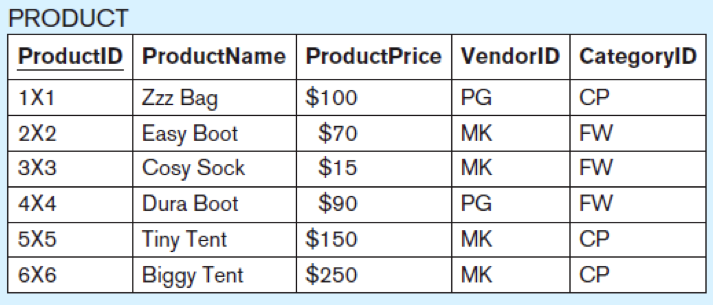 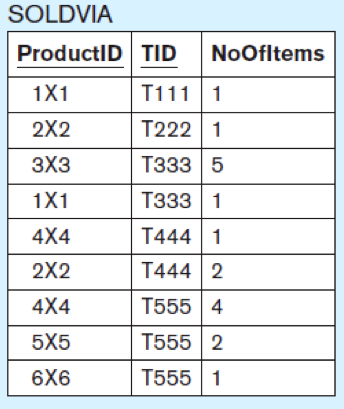 Which products have more than 3 items sold in all sales transactions?
Views.ipynb
CREATE VIEW products_more_than_3_sold AS
SELECT      productid, productname, productpriceFROM        productWHERE       productid IN (SELECT   productid                          FROM     soldvia
                          GROUP BY productid                          HAVING   SUM(noofitems) > 3);
38
Views, cont’d
Views.ipynb
CREATE VIEW products_more_than_3_sold AS
SELECT      productid, productname, productpriceFROM        productWHERE       productid IN (SELECT   productid                          FROM     soldvia
                          GROUP BY productid                          HAVING   SUM(noofitems) > 3);
SELECT *FROM   products_more_than_3_sold;
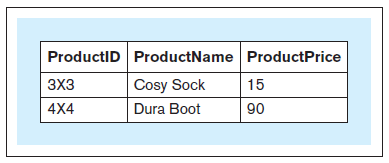 Database Systems
by Jukić, Vrbsky, & Nestorov
Pearson 2014
ISBN 978-0-13-257567-6
39
Views, cont’d
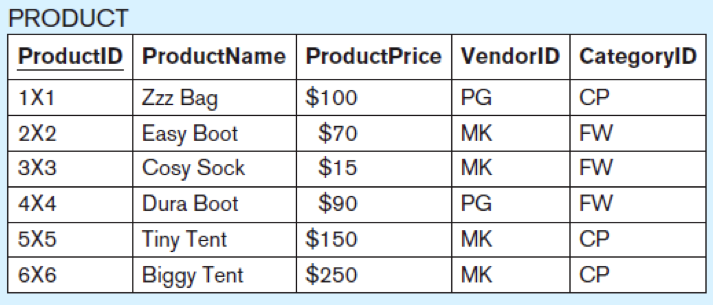 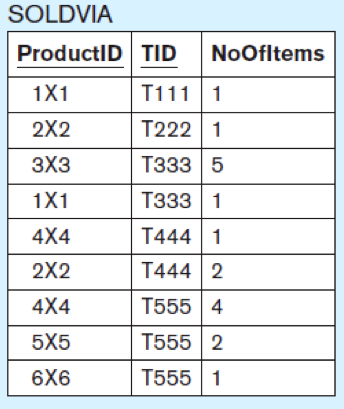 CREATE VIEW products_in_multiple_trnsc ASSELECT      productid, productname, productpriceFROM        productWHERE       productid IN (SELECT productid                          FROM soldvia                          GROUP BY productid                          HAVING COUNT(*) > 1);
Views.ipynb
Database Systems
by Jukić, Vrbsky, & Nestorov
Pearson 2014
ISBN 978-0-13-257567-6
40
Views, cont’d
Views.ipynb
SELECT *FROM   products_in_multiple_trnsc;
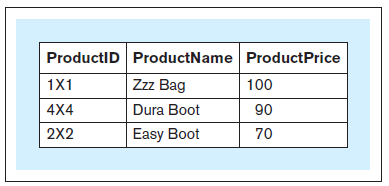 Dropping views

Example:
DROP VIEW products_in_multiple_trnsc;
Database Systems
by Jukić, Vrbsky, & Nestorov
Pearson 2014
ISBN 978-0-13-257567-6
41
Indexing
Indexing increases the speed of retrieving table rows based on an unsorted column.
Use a binary search instead of a linear search.
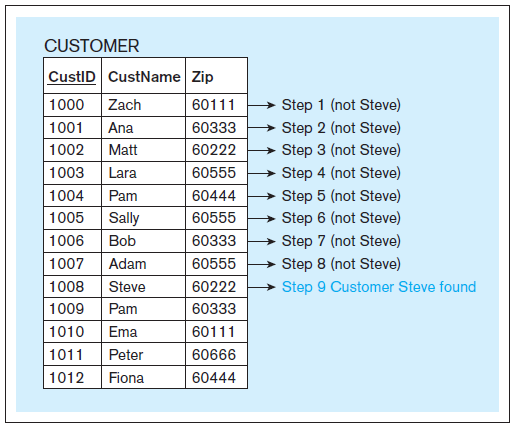 Database Systems
by Jukić, Vrbsky, & Nestorov
Pearson 2014
ISBN 978-0-13-257567-6
Linear search
for “Steve”.
42
Indexing (Conceptual View)
CREATE INDEX custname_index ON customer(custname);
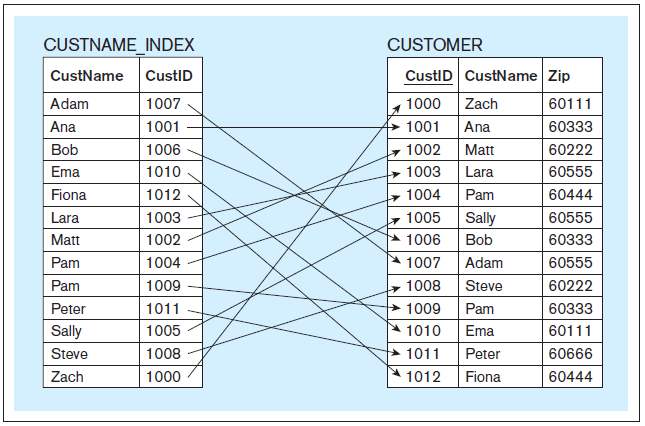 Database Systems
by Jukić, Vrbsky, & Nestorov
Pearson 2014
ISBN 978-0-13-257567-6
43
Indexing (Conceptual View), cont’d
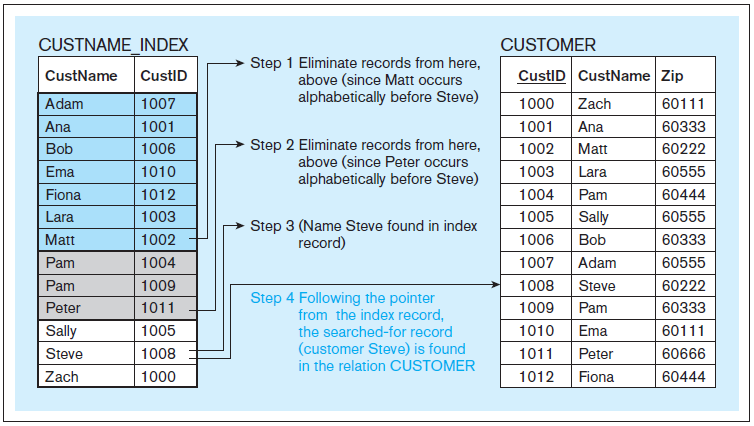 Binary search
for “Steve”.
Database Systems
by Jukić, Vrbsky, & Nestorov
Pearson 2014
ISBN 978-0-13-257567-6
44
Indexing, cont’d
In an actual RDBMS, the index column can contain physical disk addresses.

Indexing speeds record retrieval, but it will slow record insertion, deletion, and modification.


To drop an index:
See https://www.mysqltutorial.org/mysql-index/mysql-create-index/
DROP INDEX custname_index ON customer
Indexes.ipynb
45